Chocolate
Chocolate History
Mayans believed it was a divine food from the gods.
French thought it to be a dangerous drug
Love, romance
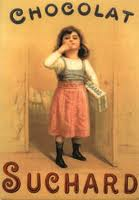 Chocolate preparation
Comes from cocoa beans from 
	cacao trees.



Roast cocoa beans – dry fermentation
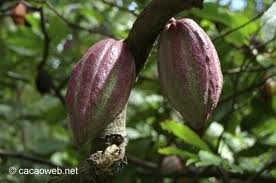 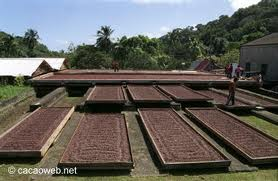 Continued
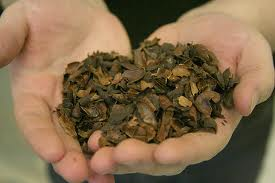 Loosen outer shell and crack bean
	shown:  shells, used in gardens



Beans are broken into small pieces
	called nibs
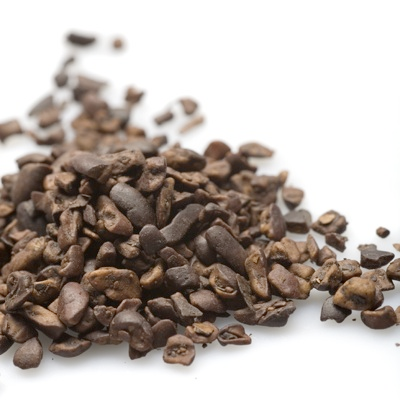 Continued
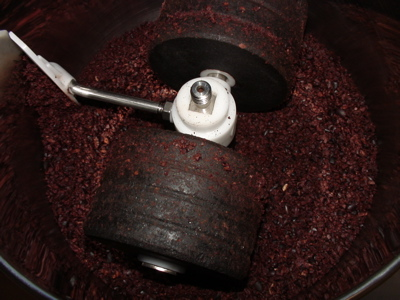 Crushed into paste – completely
	unsweetened, called chocolate
	liquour



Pressed to separate the liquid from 
	the solid.  Liquid is cocoa butter.  
	This can be combined with chocolate
	 liquour to make eating chocolate.
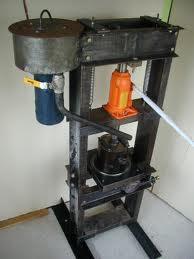 Types of Chocolate
Tasting Chocolate
Cleanse your palate
Chocolate needs to be room temperature
Allow the chocolate to dissolve in your mouth – don’t bite or chew
Describe what you taste at the beginning, during and after
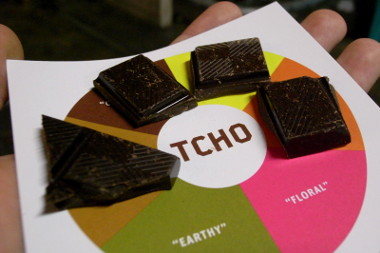 Storage
Cool, dry place.  
Wrap carefully
Refrigeration causes moisture to condense.  May need to refrigerate in hot humid weather.
Bloom – cocoa butter has melted and recrystallized on the surface.  No change in flavor, but looks funny.
Should keep several months.
Tempering Chocolate
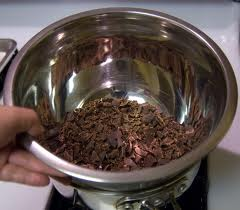 Why?
So it will harden evenly and have a good shine  
Can be purchased already tempered

How?
Finely chop 1 pound of chocolate. 
Combine ¾ of the chocolate and 2 tsp. shortening in a heat proof bowl set over a pan of simmering water.  Don’t let the water near the chocolate.
Melt the chocolate to 105 degrees, stirring.  Place the bowl in a larger bowl of cold water, stir in the remaining chocolate until melted.  The temperature should drop to 87 degrees.  Place back over simmering water.  Heat back to 92 over hot water.  Re-heat to 92 if it gets too thick.
Chocolate uses
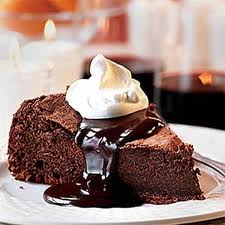 Sauces or icing (Ganache)
Dipping
Piping - garnish
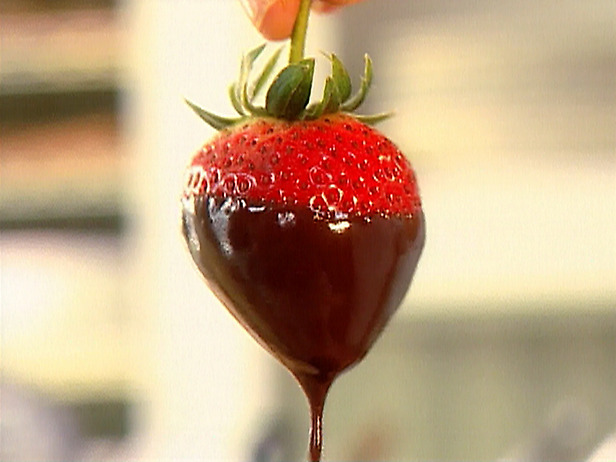 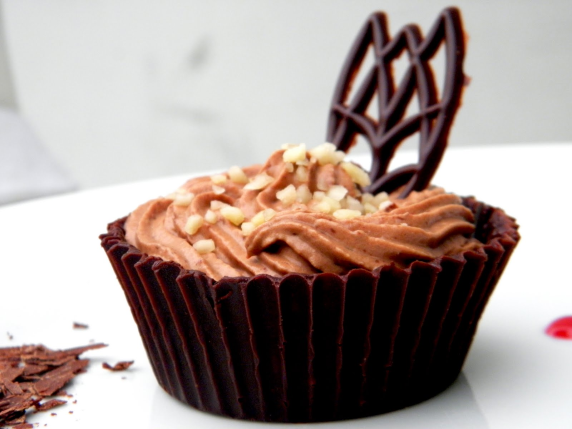 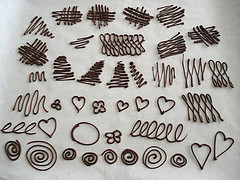